Serstech 2019

Stefan Sandor, VD
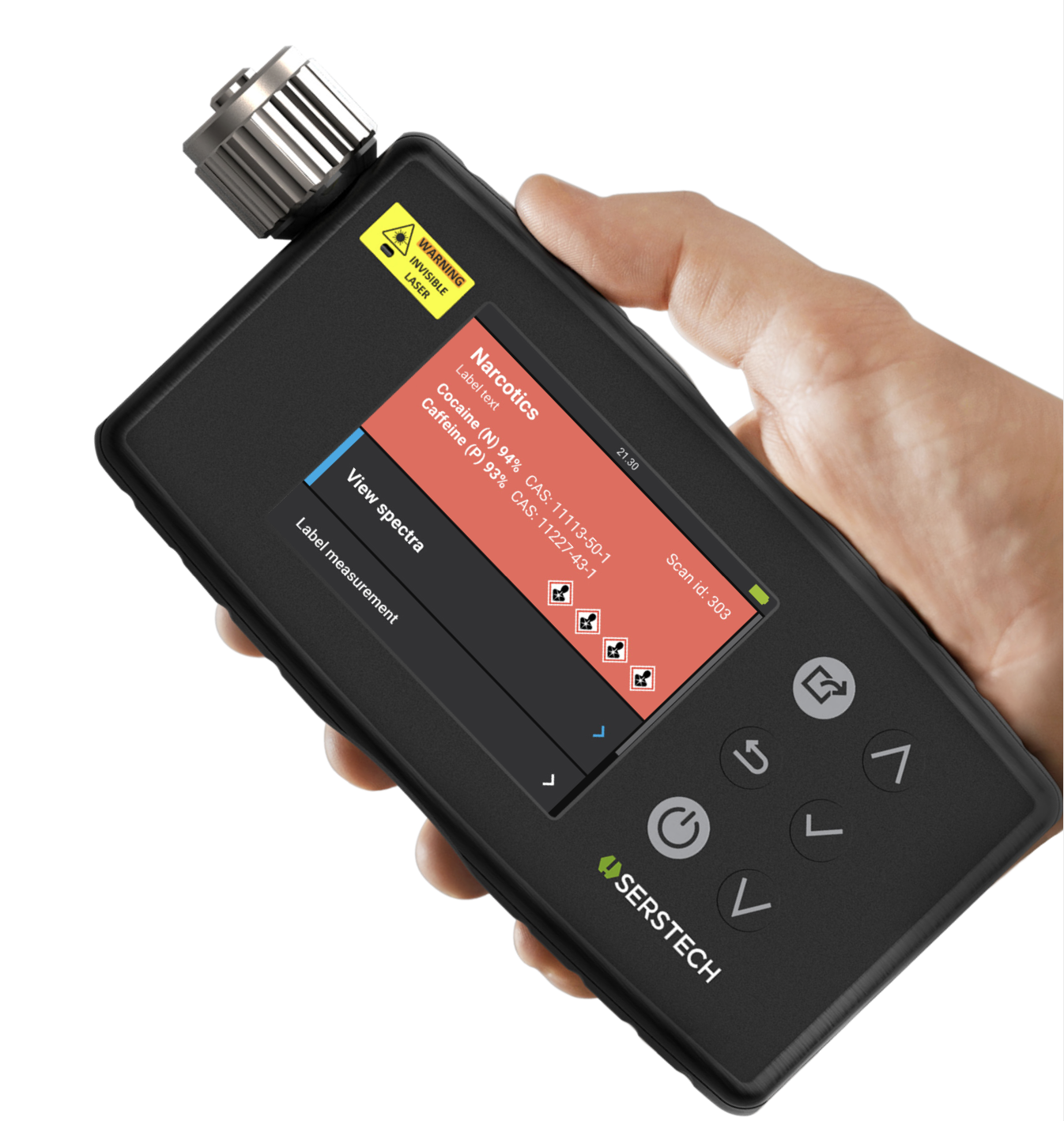 Agenda
Resultat 2019 och Q1 2020
Bygget av Serstech
Vårt dotterbolag i Rumänien
Produktutveckling 
Produktlanseringar
Utsikterna för 2020 före Corona
Utsikterna för 2020
Utsikterna för 2021
Försäljning 2019 och Q1 2020
2019
Kraftig tillväxt Q1-Q3
Helåret +87%

2020
Fortsatt bra utveckling Q1 2020, +85%
Kraftig ökad osäkerhet från och med Q2
Kommentarer till 2019
Majoriteten av våra partners tillkom mellan Q3 2018 och Q2 2019
Efter sommaren 2019 slutade vi att leta nya partners

Intensivt resande och många demos för partners och slutkunder
Kvalificering och utbyte av partners under hela 2019
Ömsesidig tillit fundamentalt viktigt för effektivt samarbete

All försäljning sker genom personliga möten och demonstrationer
Alla regioner har sin lokala, delvis unika “narkotikamarknad”

Vårt varumärke och våra produkter börjar bli etablerade och kända
Under 2018 och första halvan av 2019 ansågs vi vara helt nya, okända, obeprövade
Mycket viktiga referenskunder etablerade i alla regioner
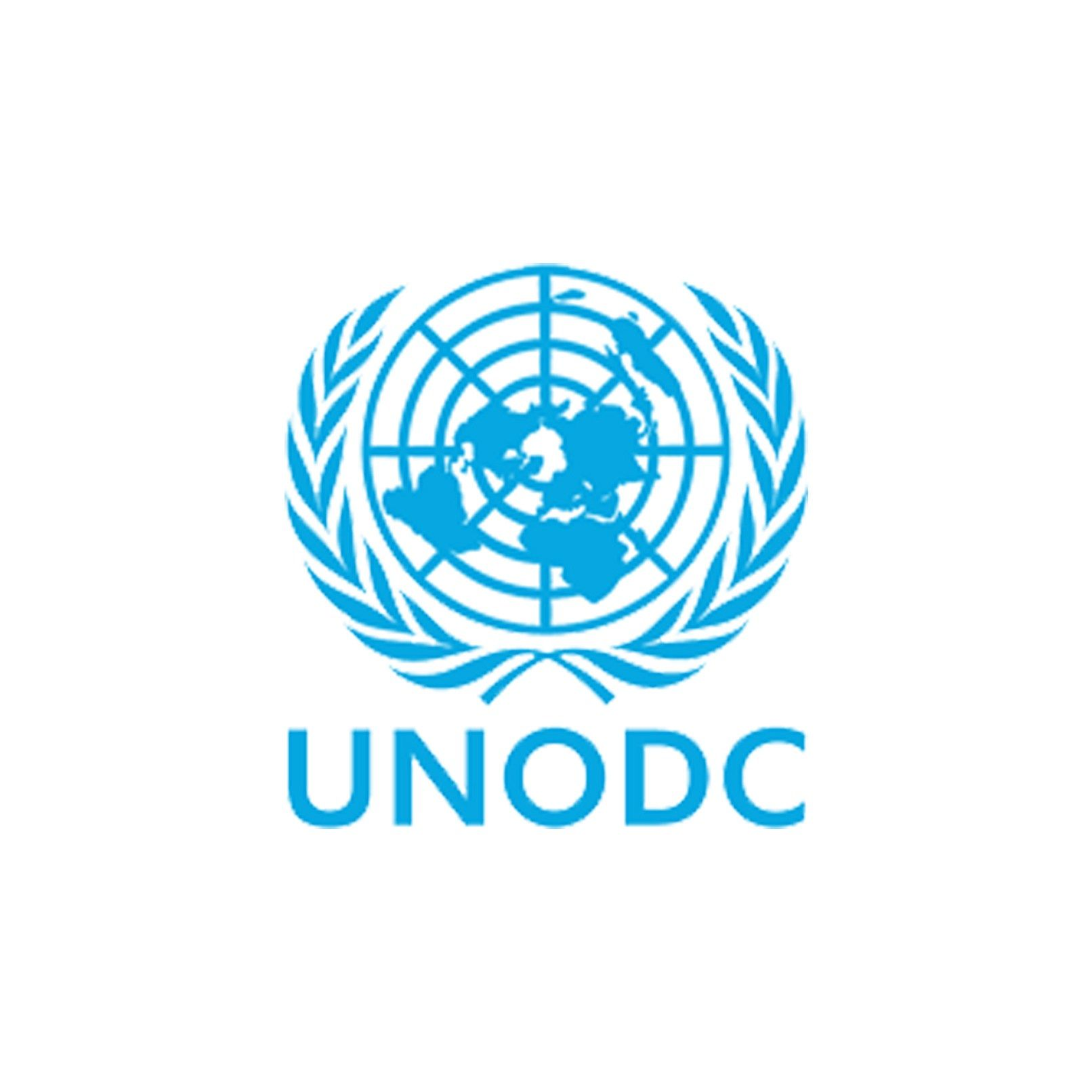 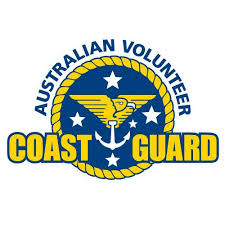 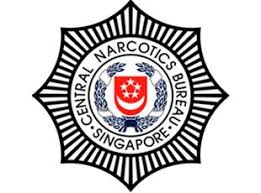 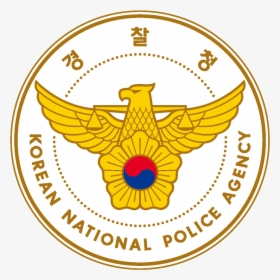 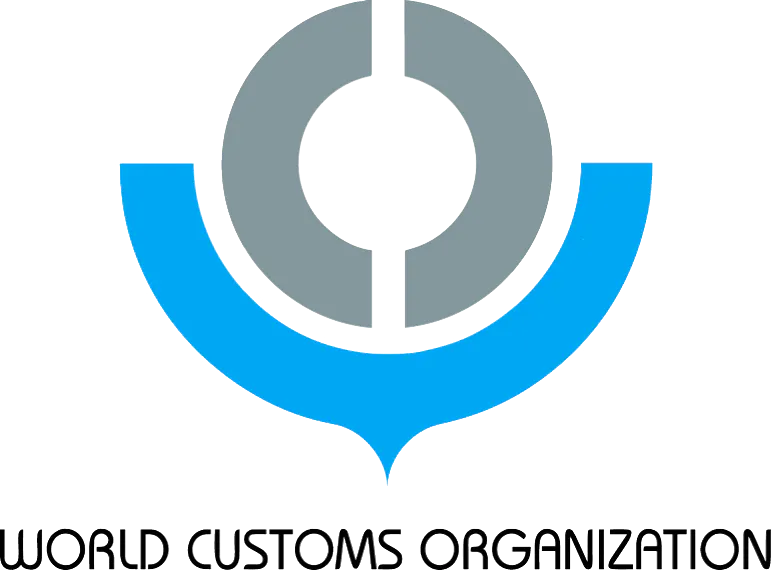 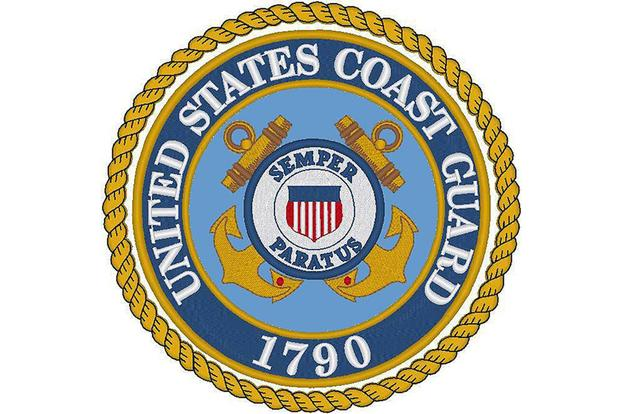 Singapore Narcotics Bureau
World Customs Organization
United Nations
Korean National Police Agency
US Coast Guard
Australian Coast Guard
Utsikterna för 2020 före Corona
Våra partners deltog i upphandlingar värda 120 MSEK för helåret
2-5 MSEK tillkom varje vecka under februari

Normalt 3-4 år att etablera ett varumärke på säkerhetsmarknaden
Vi var på väg att lyckas på två år

Våra partners gör rätt
Förtroende. Samarbete i upphandlingar. Marknadsföring. Rapportering

Vårt erbjudande blir allt starkare
Serstech 100 Indicator har blivit väldigt bra och är kostnadseffektivt
Serstech Arx är ytterligare två stora steg uppåt
[Speaker Notes: Myanmar Fire Headquarters]
Bygget av Serstech
2020
Varumärke
Marknadsföring
Skalbar organisation
2019
Professionell sälj
Företagskultur
Ledning och process
Kvalitet och prestanda
2018
Professionellt team
Produktkvalitet
Kommersiell grund
-2017: Proof of concept
Teamet i Cluj Napoca, Rumänien
Serstech Development s.r.l. etablerades i januari 2020
10 personer, främst mjukvaruutveckling och QA

Erfarenheterna hittills
Mycket hög effektivitet
Billigare och snabbare att rekrytera
Lägre kostnad och lägre risk
Mycket bra samarbete med teamet i Lund

Framtiden
Rekrytering i Rumänien prioriteras över i Sverige
Nuvarande kontoret i Cluj rymmer 20 personer

Serstech är numera en koncern med tre bolag
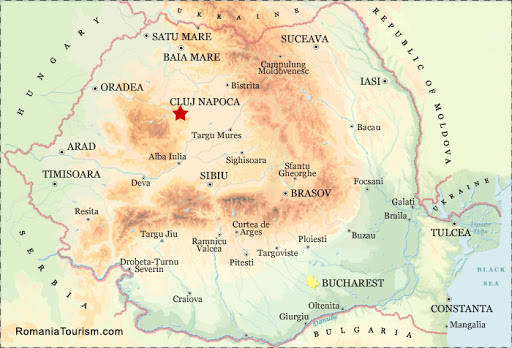 Cluj Napoca
Rumäniens näst största stad
Landets främsta tekniska universitet
Produktutveckling
Under 2018 och 2019 var R&Ds prioritet att säkerställa produktkvaliteten
Produktions- och hårdvarukvalitet
Mjukvarukvalitet och kvalitetsprocesser
Kvalitet på ämnesbibliotek och algoritmer
Dataintegritet och -säkerhet
Acceptans- och automatiserad testning
Testdokumentation och spårbarhet per instrument
Systematisk hantering av fel och reklamationer

Hösten 2019
Vi har nu uppnått en mycket bra produktkvalitet
Utvecklingen av nya produkter inleddes, lanseringsdatum satt till sommaren 2020

Konkurrenters produktutveckling mycket begränsad
Under 2019 kom inga produktnyheter
Under 2020 har en ny produkt för läkemedelsindustrin lanserats

Framtidens konkurrenter
Är troligen idag okända företag och produkter – en distruption av marknaden
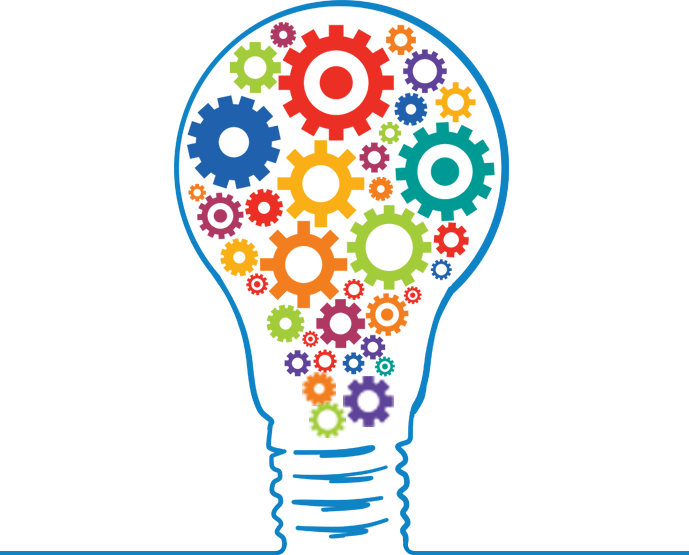 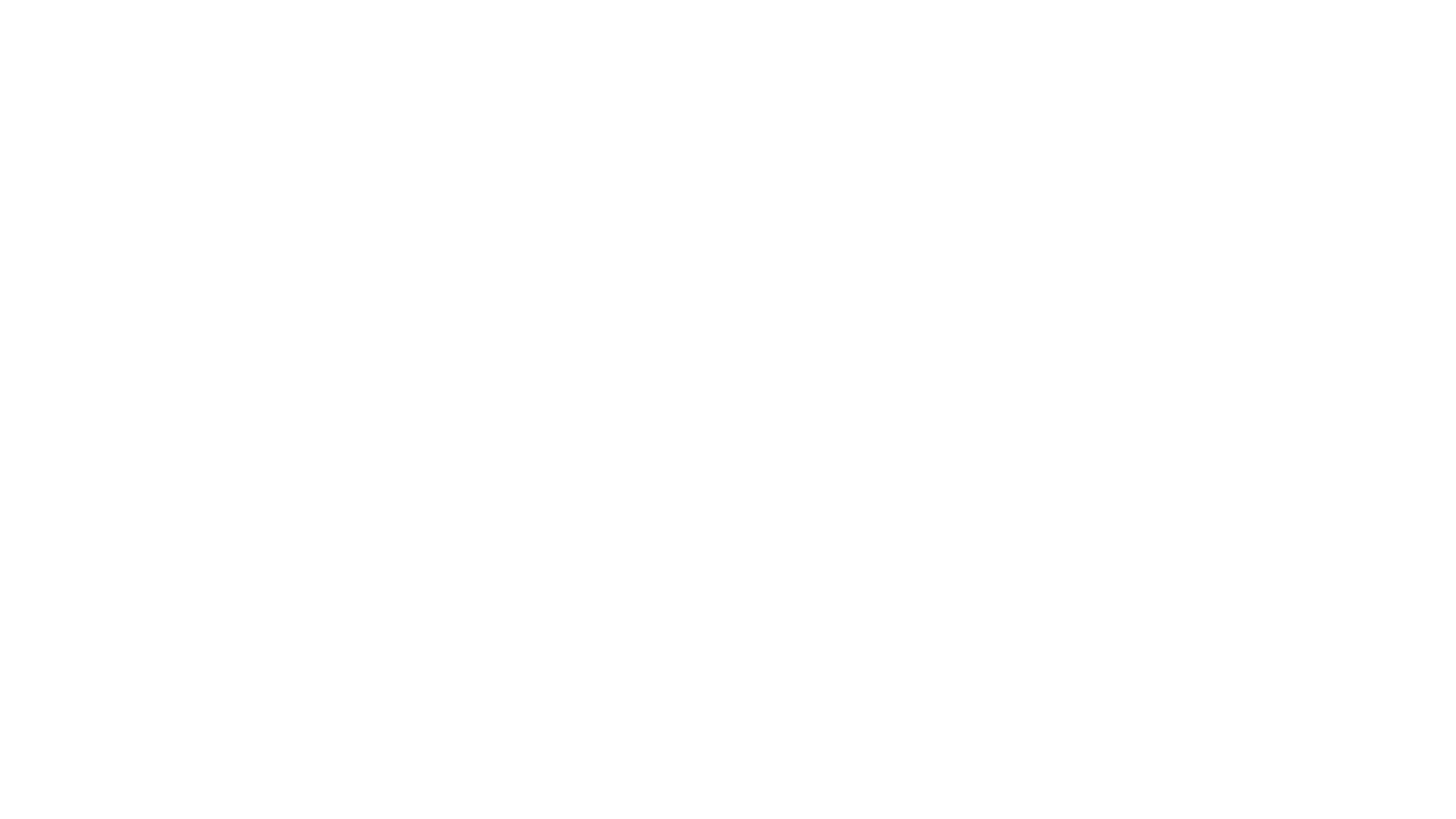 Serstech ArxNext Generation Raman
Lansering i veckan
Leveranser startar i september

Auto-focus (patenterad)
Helt nya algoritmer
Nytt användargränssnitt
Quick ScanTM
Wifi, USB-C, skärm, batteri, mm
Mindre och lättare – 600g
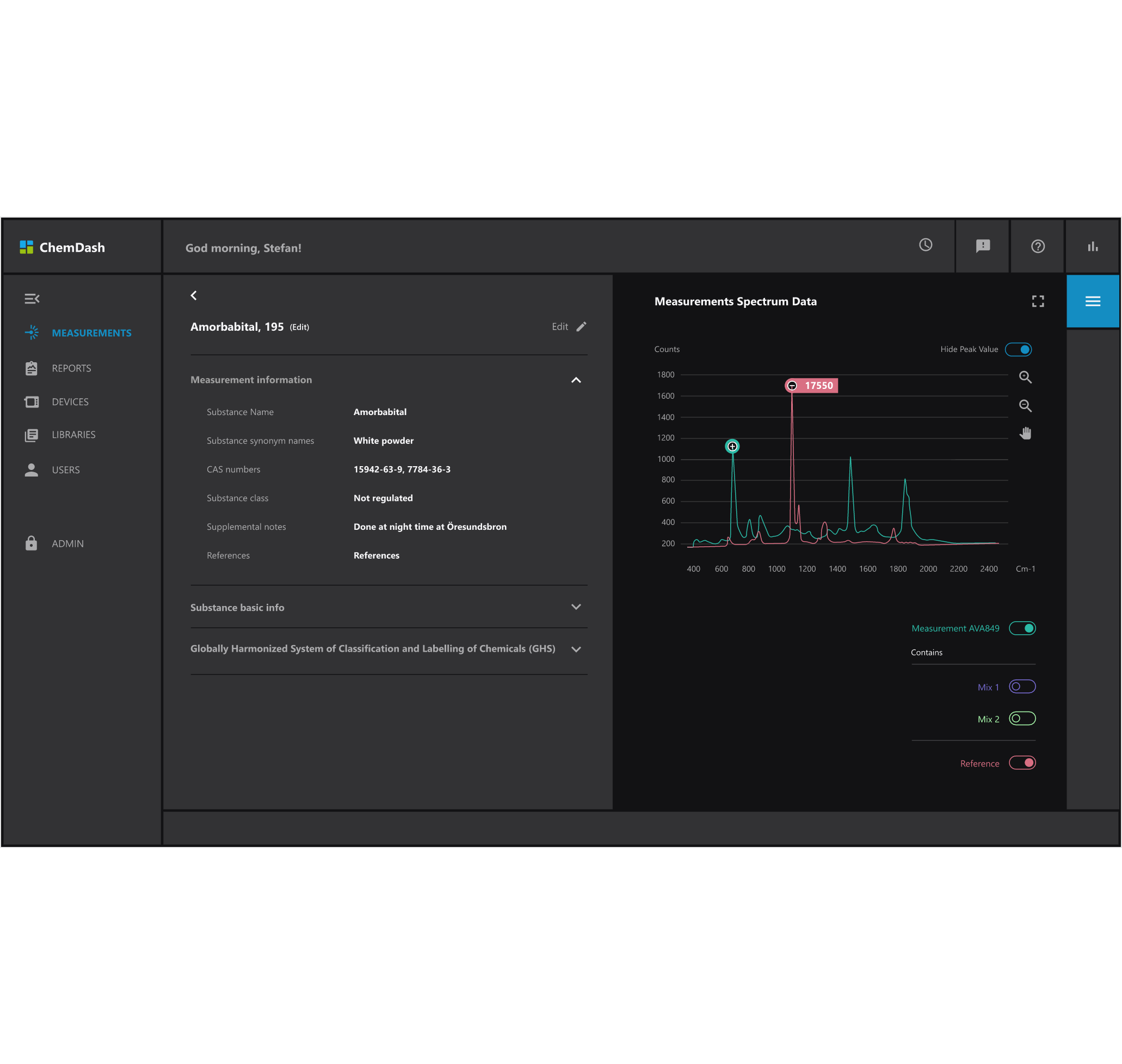 Serstech ChemDash 2.0
Helt ny teknisk plattform
Helt nytt användargränssnitt

Första gången vi tar betalt!

Tillgängligt i september 2020
Skärmbild av ChemDash 2.0. Finns i mörkt och ljust tema
2020 – Utmaningens år
1 mars 2020 hade vi nästan byggt klart huset
Totalt 30 anställda och allting såg mycket bra ut

16 mars började vi dra i bromsen
Stoppa fem pågående rekryteringar
Inledde MBL-förhandlingar om uppsägningar
Två uppsägningar i Rumänien
Uppsägning av alla konsultavtal
Permittering av hela personalen till 60%
Permittering till 80% under sommaren
Omförhandling av hyra och andra avtal

Minskning av kostnaderna med knappt 10 MSEK
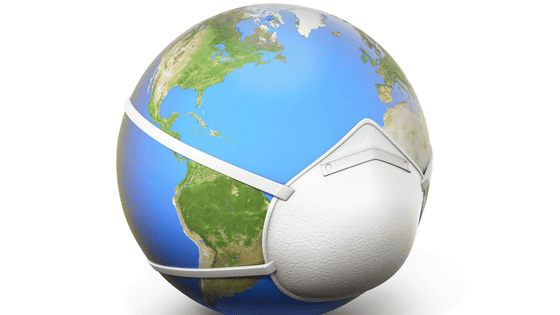 2020 – Utmaningens år
Säljprognosen sänkt kraftigt

Partnerkanalen kommer att ta skada
En del partners kommer att gå omkull
En del partners kommer inte att betala sina skulder till oss

Alla upphandlingar har skjutits på framtiden
Vissa har fått nytt datum och vissa kommer först “någon gång 2021”
Vissa inköpsbudgetar kommer troligen spenderas på annat
Vissa länder kommer troligen dra ner på inköpen under 1-3 år

Vissa ljusglimtar
Vi räknar med att de nya produkterna kommer att sälja en del i Q4 till läkemedelsproducenter
Kina börjar komma igång igen. Säljare på plats i Kina sedan 1 mars
Ett fåtal större upphandlingar finns kvar i Q2 och Q3
2021
Även efter neddragningarna står vi någorlunda väl rustade
Vi har reagerat snabbt och kraftfullt på kostnadssidan
Vi behåller all kärnkompetens i bolaget
Planen är att köra med permittering så länge som möjligt – troligen in i 2021
Vi kan sköta support, viss vidareutveckling och sälj med återstående team

Vi bibehåller en välfungerande partnerkanal
Fokus för säljteamet under 2020

Vi har helt nya produkter och en större portfölj än tidigare
Behovet av våra produkter växer, även om köparna kanske dröjer
De nya produkterna skapar mycket uppmärksamhet på marknaden framöver

Rekryteringen kommer sannolikt vara enklare (och billigare) än under 2019
Sammanfattning
Huset är färdigbyggt, om än inte färdigmålat

Vi har nya och bra produkter
Produktutvecklingen fortsätter (med lite lägre tempo)

Vi har dragit ner på kostnaderna rejält och klarar en lågkonjunktur

Vi står redo när världen drar igång igen
Början av 2020 gav en bekräftelse på att vi är på rätt väg
Frågor? 

ss@serstech.com
0739-606067